CHƯƠNG 5:  
CHÂU ĐẠI DƯƠNG
Tiết 41, 42 - Bài 19 :THIÊN NHIÊN CHÂU ĐẠI DƯƠNG
BÀI 19: THIÊN NHIÊN CHÂU ĐẠI DƯƠNG
2
Tiết 41 - BÀI 19: THIÊN NHIÊN CHÂU ĐẠI DƯƠNG
1. Vị trí địa lí và phạm vi lãnh thổ
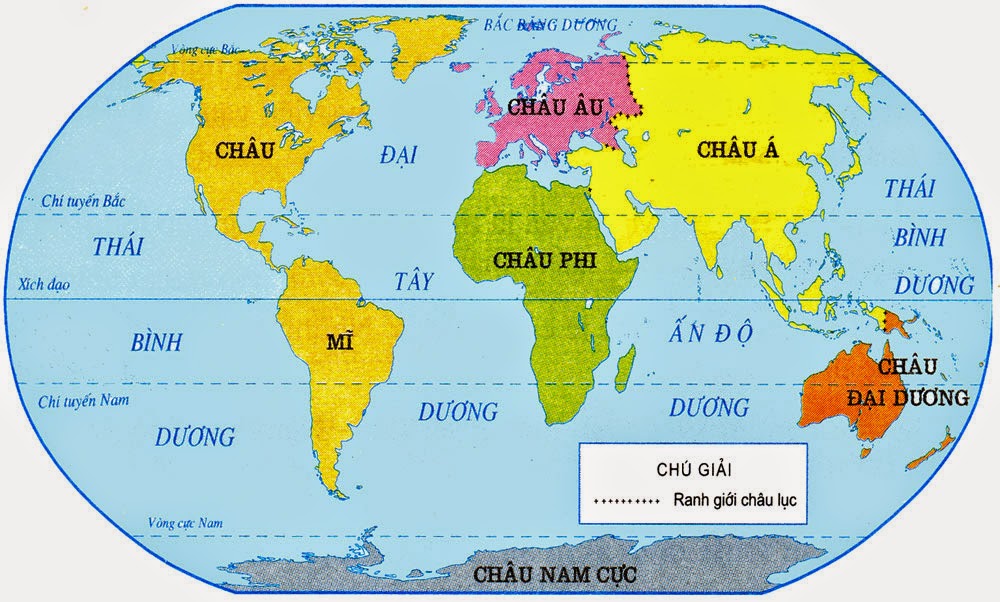 Chí tuyến Bắc
Xích đạo
Chí tuyến Nam
Lược đồ các châu lục và đại dương
1200
1400
1600
1800
1600
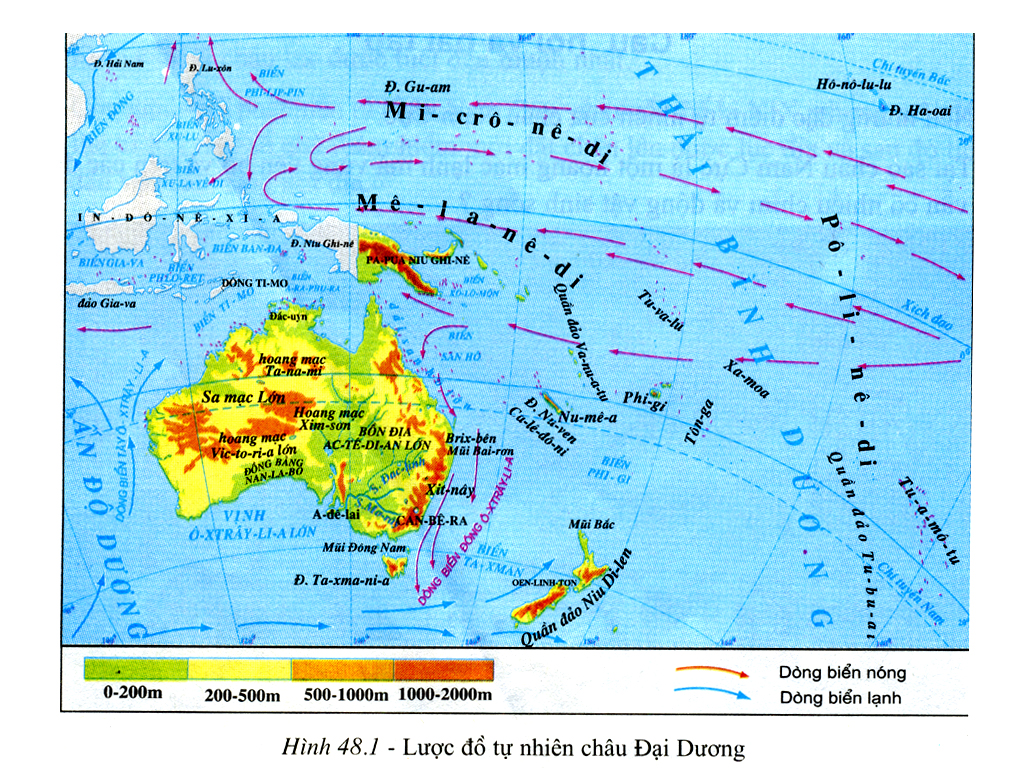 1000
1600
1200
1400
1600
1800
1400
Quan sát H19.1 và thông tin trong bài, cho biết :
+ Châu Đại Dương gồm mấy bộ phận hợp thành?
+ Xác định vị trí địa lí lục địa Ô-xtrây-li-a? 
+ Kích thước, hình dạng lục địa Ô-xtrây-li-a ?
Tiết 41 - BÀI 19: THIÊN NHIÊN CHÂU ĐẠI DƯƠNG
1. Vị trí địa lí và phạm vi lãnh thổ
a. Vị trí địa lí
- Phần lớn châu Đại Dương nằm ở bán cầu Nam.
- Giáp châu Á và Ấn Độ Dương.
b. Phạm vi lãnh thổ
- Bao gồm lục địa Ô-xtrây-li-a và chuỗi 4 đảo lớn. 
- Lục địa Ô-xtrây-li-a:
+ Nằm ở tây châu Đại Dương, 4 mặt giáp biển.
+ Diện tích nhỏ nhất thế giới(khoảng 9 triệu km2).
Tiết 41 - BÀI 19: THIÊN NHIÊN CHÂU ĐẠI DƯƠNG
1. Vị trí địa lí và phạm vi lãnh thổ
2. Đặc điểm tự nhiên  
a. Địa hình và khoáng sản
Tiết 41 - BÀI 19: THIÊN NHIÊN CHÂU ĐẠI DƯƠNG
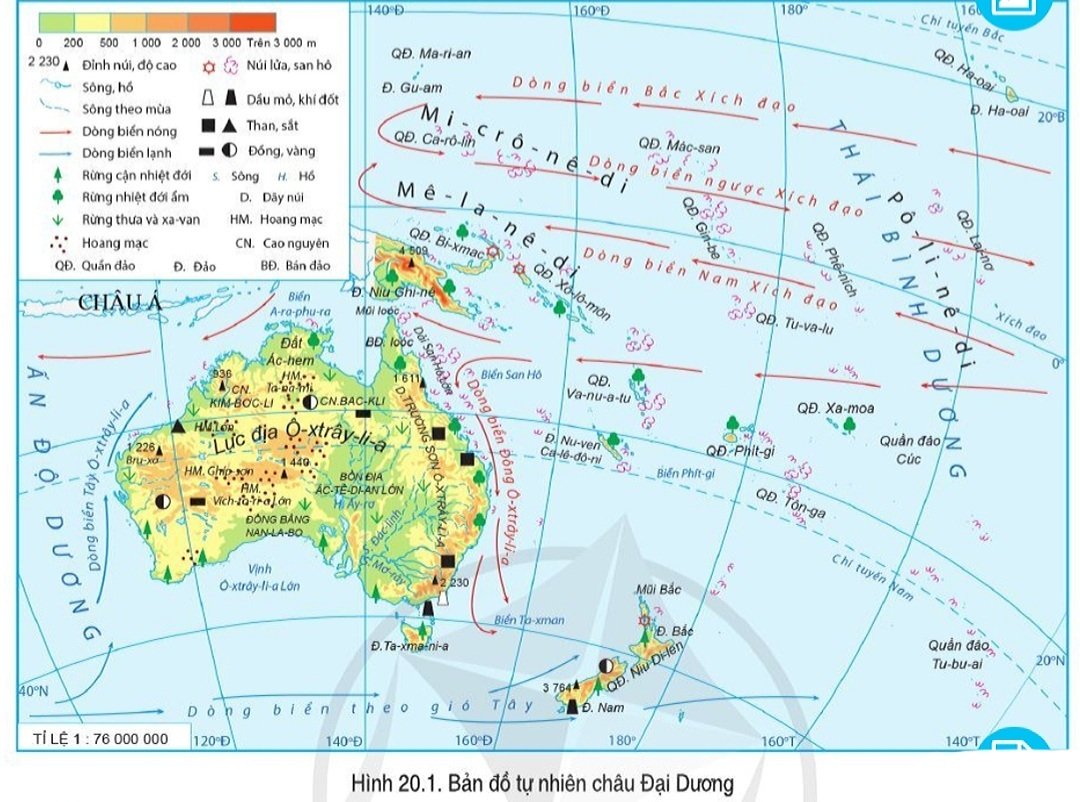 Nêu đặc điểm địa hình, khoáng sản của lục địa 
Ô-xtrây-li-a, và các đảo thuộc châu Đại Dương?
BÀI 19: THIÊN NHIÊN CHÂU ĐẠI DƯƠNG
2. Đặc điểm tự nhiên  
a. Địa hình và khoáng sản
 - Lục địa Ô-xtrây-li-a:
+ Phía tây là cao nguyên
+ Ở giữa là bồn địa, đồng bằng
+ Phía đông là núi.
- Các đảo, quần đảo phần lớn được hình thành từ san hô và núi lửa.
1200
1400
1600
1800
1600
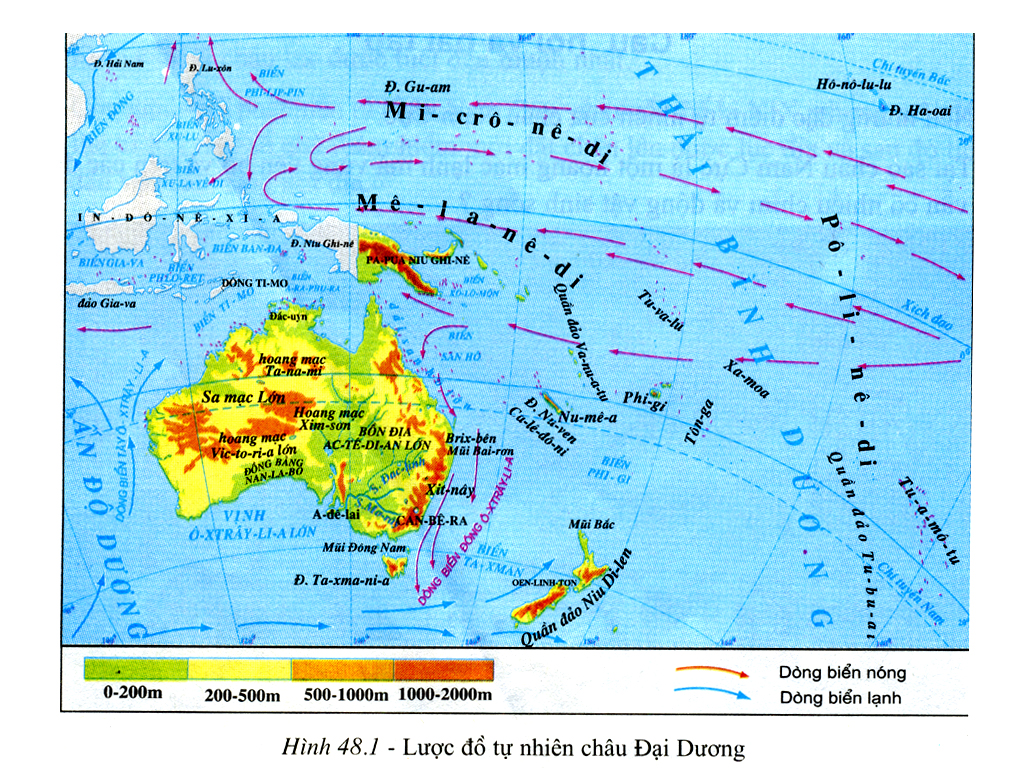 1000
1600
1200
1400
1600
1800
1400
160
140
160
20
120
180
Đảo san hô
0
Đảo san hô, húi lửa
Đảo núi lửa
20
Niu Di-len
40
Đảo lục địa
Đảo núi lửa: được hình thành do hoạt động của núi lửa ngầm dưới đáy đại dương, thường là những đảo núi cao
Đảo lục địa:  là các đảo được hình thành từ một bộ phận lục địa tách ra, địa hình phức tạp.
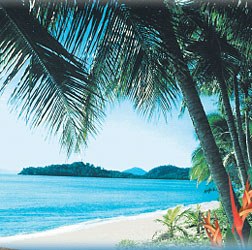 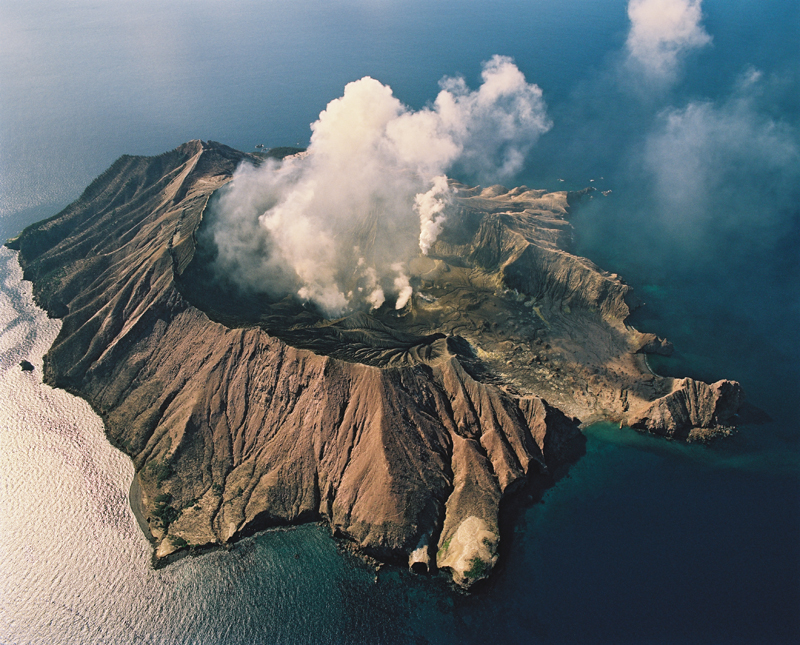 Đảo san hô: được hình thành do cấu tạo san hô phát triển trên các đáy biển nông hoặc xung quanh các đảo núi lửa, thường là những đảo rất nhỏ bé, thấp, có bề mặt bằng phẳng.
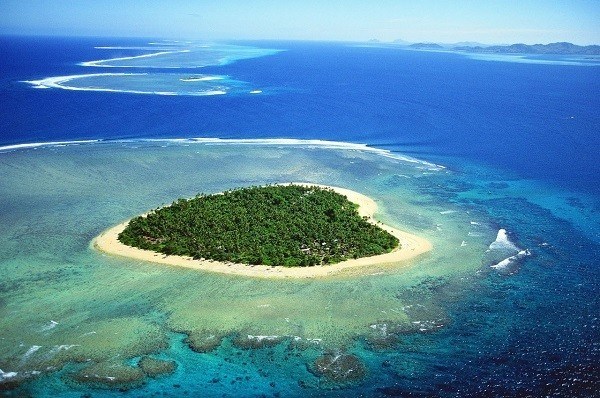 .
Tiết 41 - Bài 19: THIÊN NHIÊN CHÂU ĐẠI DƯƠNG
Tiết 41 - BÀI 19: THIÊN NHIÊN CHÂU ĐẠI DƯƠNG
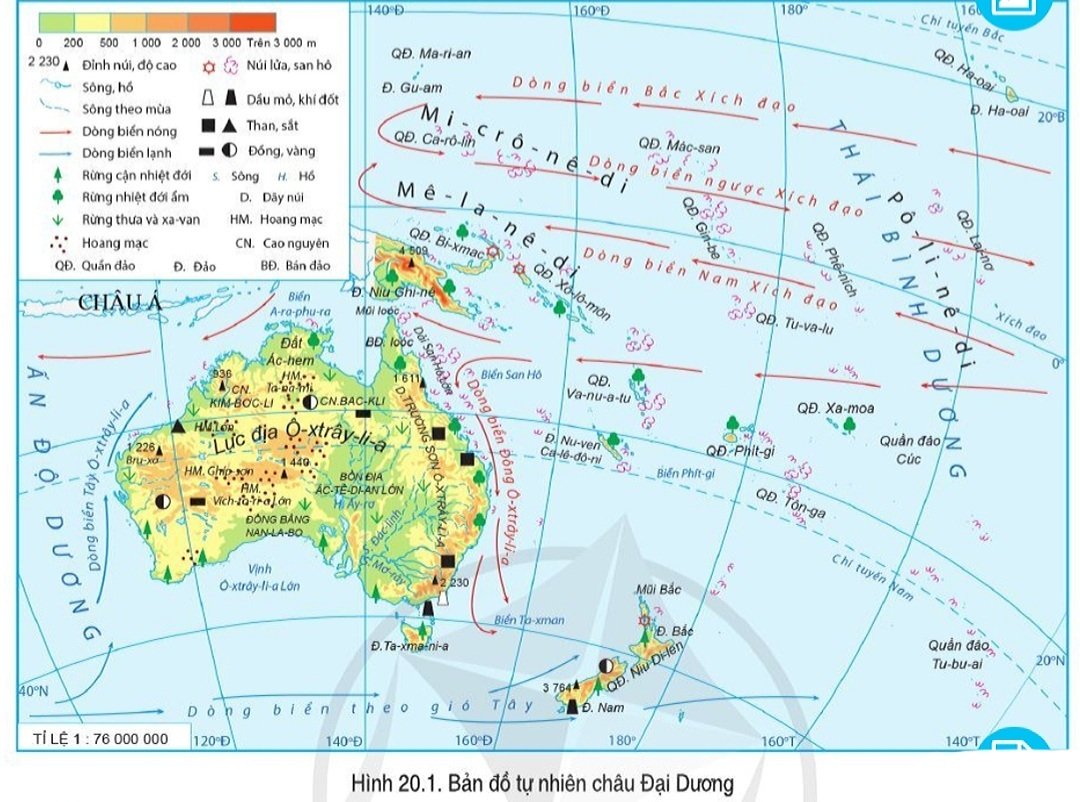 a. Địa hình và khoáng sản
- Khoáng sản: nhiều loại có giá trị như: sắt, đồng, vàng, than, dầu mỏ…
Tiết 42 - BÀI 19: THIÊN NHIÊN CHÂU ĐẠI DƯƠNG
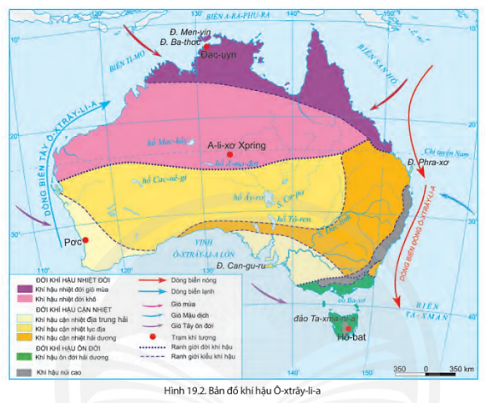 2. Đặc điểm tự nhiên  
b. Khí hậu, sinh vật
Quan sát H 19.2, cho biết: Ô-xtrây-li-a có các đới và kiểu khí hậu nào?
Tiết 42 - BÀI 19: THIÊN NHIÊN CHÂU ĐẠI DƯƠNG
2. Đặc điểm tự nhiên  
b. Khí hậu, sinh vật
Phân tích đặc điểm nhiệt độ, lượng mưa các trạm khí tượng  và điền vào bảng sau : 
+ Nhóm 1: Trạm a
+ Nhóm 2: Trạm b
+ Nhóm 3: Trạm c
+ Nhóm 4: Trạm d
Tiết 42 - BÀI 19: THIÊN NHIÊN CHÂU ĐẠI DƯƠNG
BÀI 19: THIÊN NHIÊN CHÂU ĐẠI DƯƠNG
b. Khí hậu, sinh vật
- Các đảo, quần đảo có khí hậu nóng ẩm, điều hòa.
- Phần lớn lục địa Ô-xtrây-li-a khí hậu khô hạn, phân hóa từ bắc xuống nam và từ đông sang tây. 
- Một phần phía nam lục địa Ô-xtrây-li-a có khí hậu ôn đới hải dương.
- Càng vào sâu lục địa, biên độ nhiệt càng lớn, lượng mưa càng giảm.
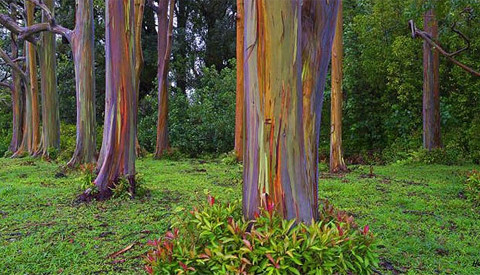 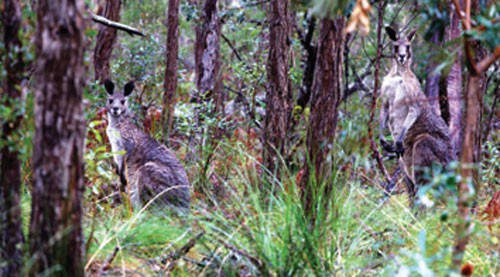 Nêu đặc điểm sinh vật ở lục địa Ô-xtrây-li-a ?
Bạch đàn cầu vồng
Bạch đàn xoăn
Thực vật điển hình của lục địa Ô-xtrây-li-a
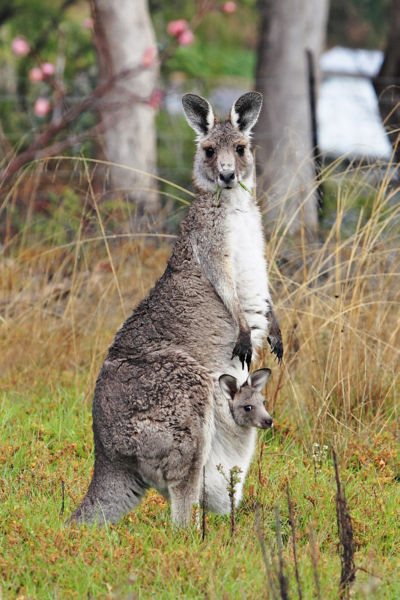 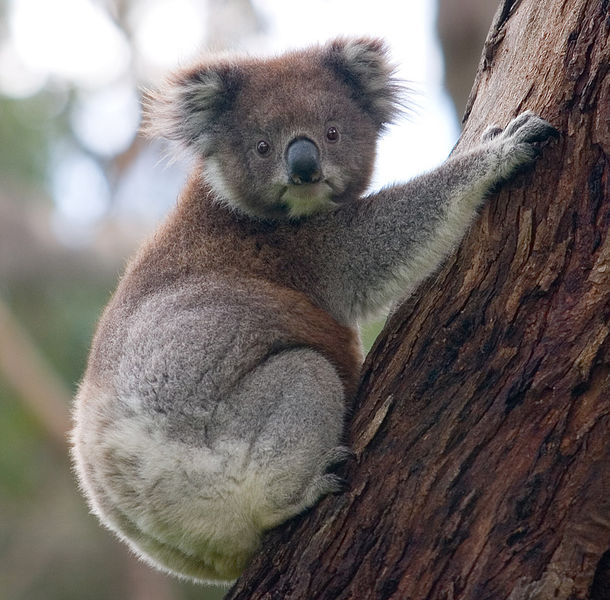 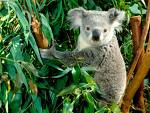 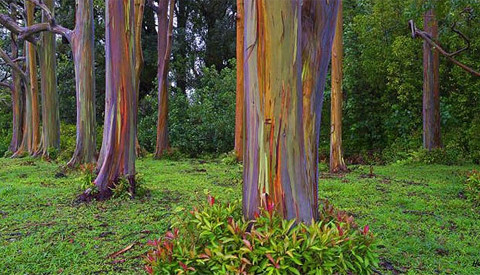 Thú có túi: Gấu túi Cô-a-la
Thú có túi: Cang-gu-ru
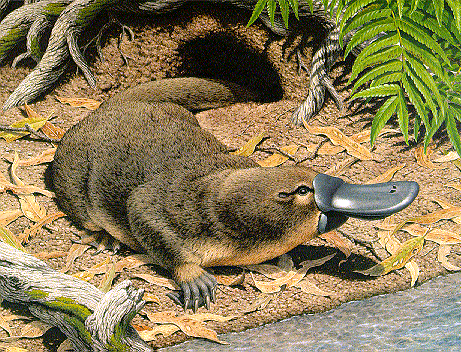 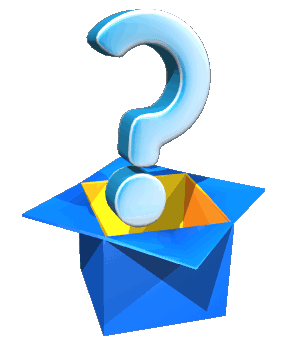 Bạch đàn cầu vồng
Cáo mỏ vịt
Tiết 42 - BÀI 19: THIÊN NHIÊN CHÂU ĐẠI DƯƠNG
b. Khí hậu, sinh vật
- Ô-xtrây-li-a có hệ động thực vật phong phú, độc đáo. 
- Có hơn 370 loài động vật có vú, 830 loài chim, 4500 loài cá,…
- Nhiều loài sinh vật đặc hữu: thú có túi, cáo mỏ vịt…; bạch đàn cầu vồng, keo hoa vàng, …
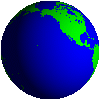 Trß ch¬i : gi¶i « chữ
H
A
N
ẠÁ
G
C
O
M
1
I
C
T
Ả
H
2
R
Á
Đ
Ô
I
Ớ
N
3
4
A
N
S
Ô
H
5
T
Ộ
G
Đ
Đ
N
Ấ
6
M
N
Ó
G
Ẩ
N
Cảnh quan này chiếm phần lớn lục địa Ô-xtrâ-li-a?
Một nguyên nhân gây ô nhiễm biển và đại dương?
Quần đảo Niu-di-len thuộc khí hậu này.
Chuỗi đảo Mi-crô-nê-di có nguồn gốc cấu tạo từ ?
phần lớn khí hậu các đảo châu Đại Dương là gì ?
Thiên tai thường xảy ra ở châu Đại dương là ?
Vì sao phần lớn lục địa Ô-xtrây-li-a có khí hậu khô hạn (hoang mạc chiếm diện tích lớn)?
Hoang mạc Vic-to-ri-a lớn
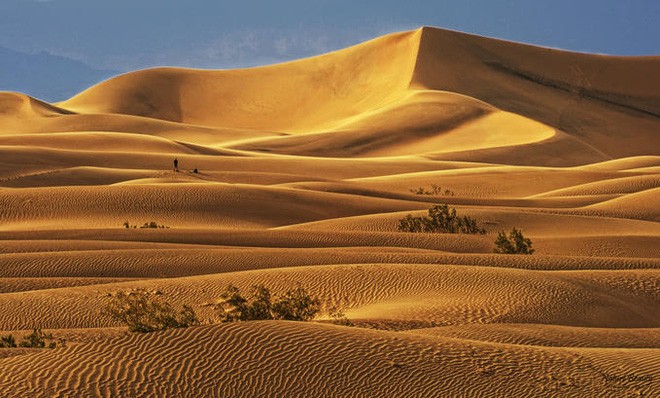 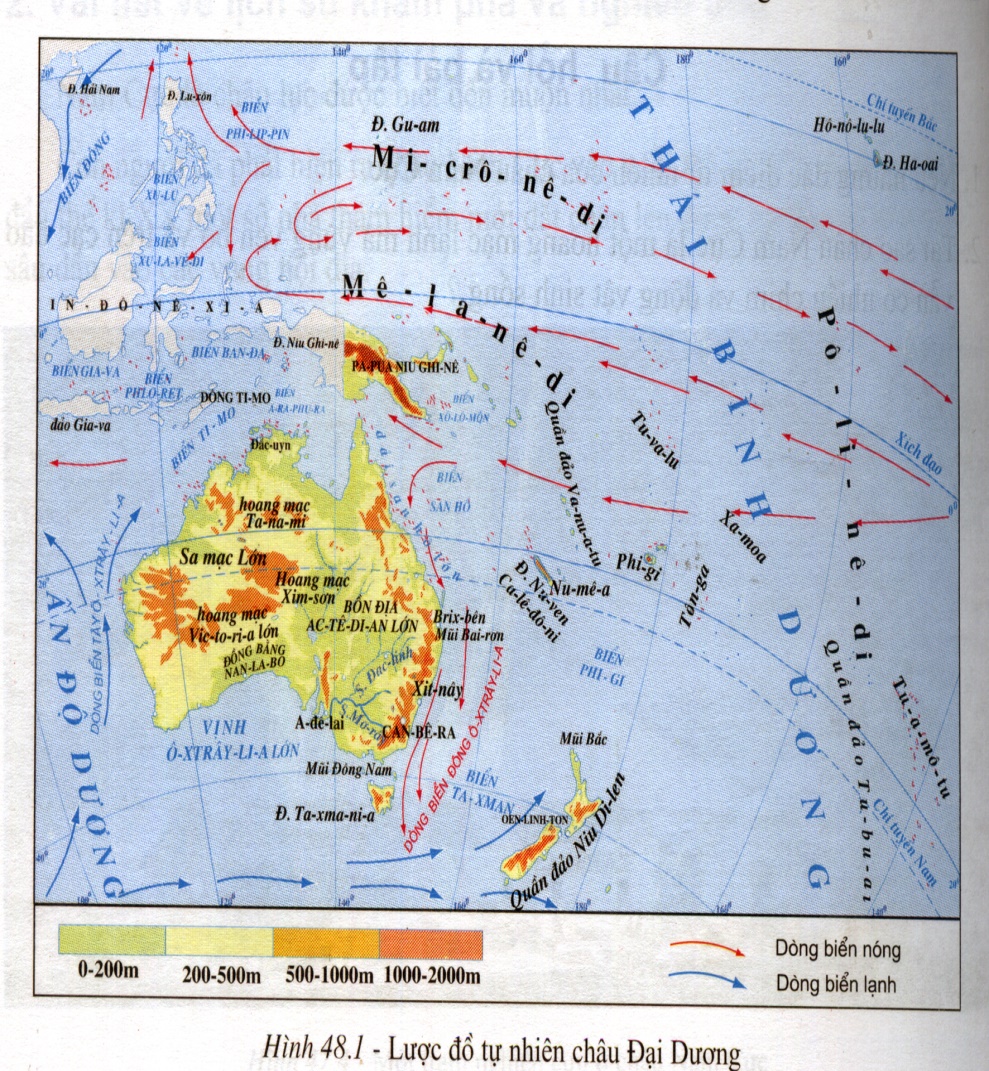 Hoang mạc Tanami
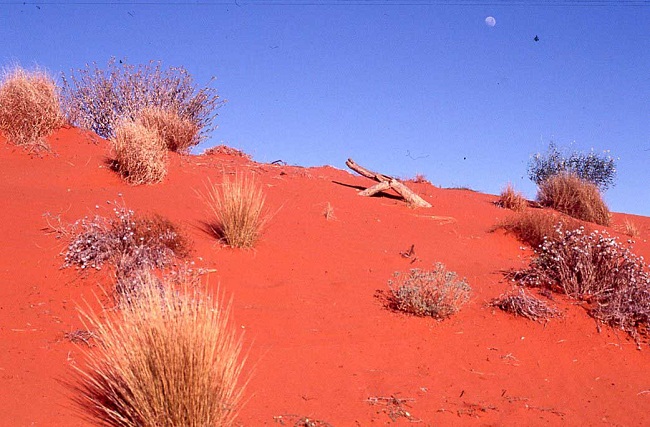 Tại sao lục địa Ô-xtrây-li-a có giới sinh vật độc đáo, phong phú? Kể tên?
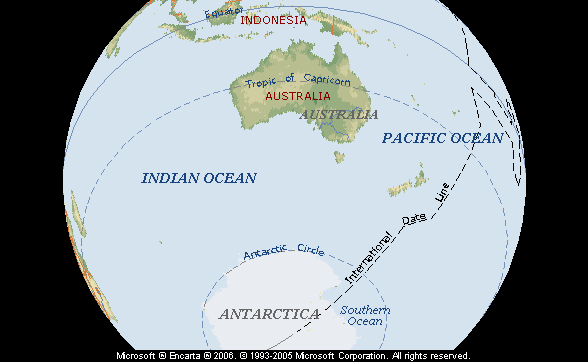 Nam Cùc
THANK YOU!
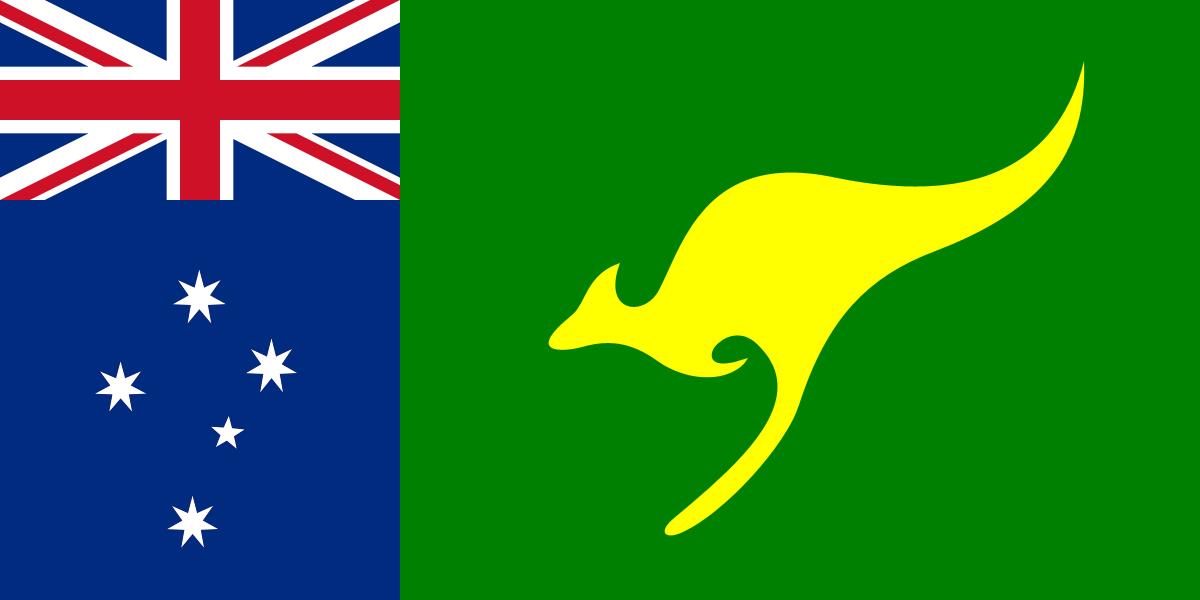